Презентация «вкусная профессия»
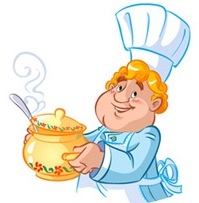 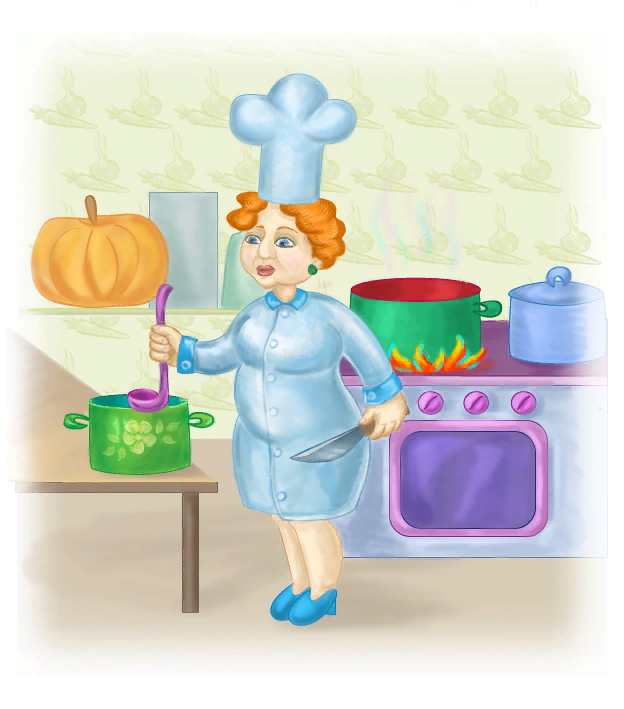 Все профессии прекрасны, Все профессии важны. Знаю, что и ваши рукиБудут Родине нужны! Кем хотите стать вы, дети? Поскорее мне ответьте!
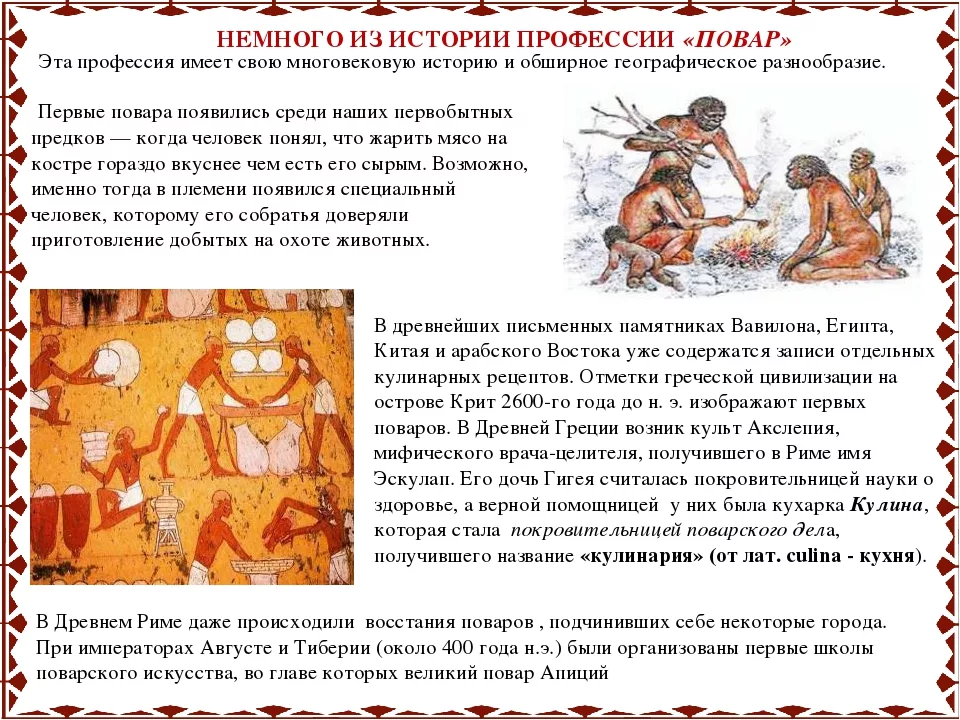 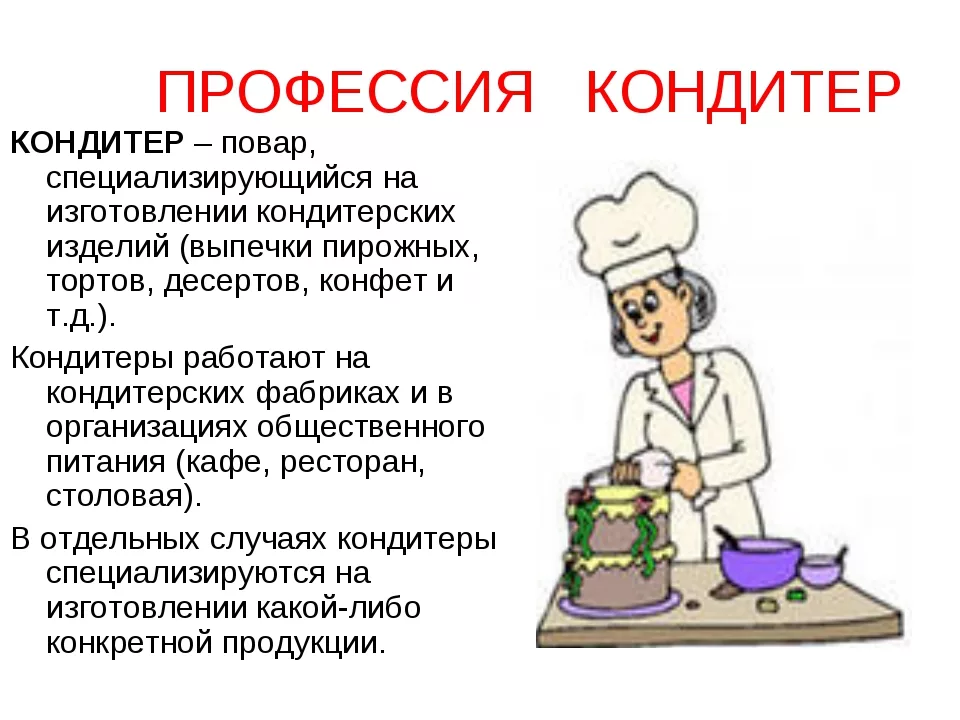 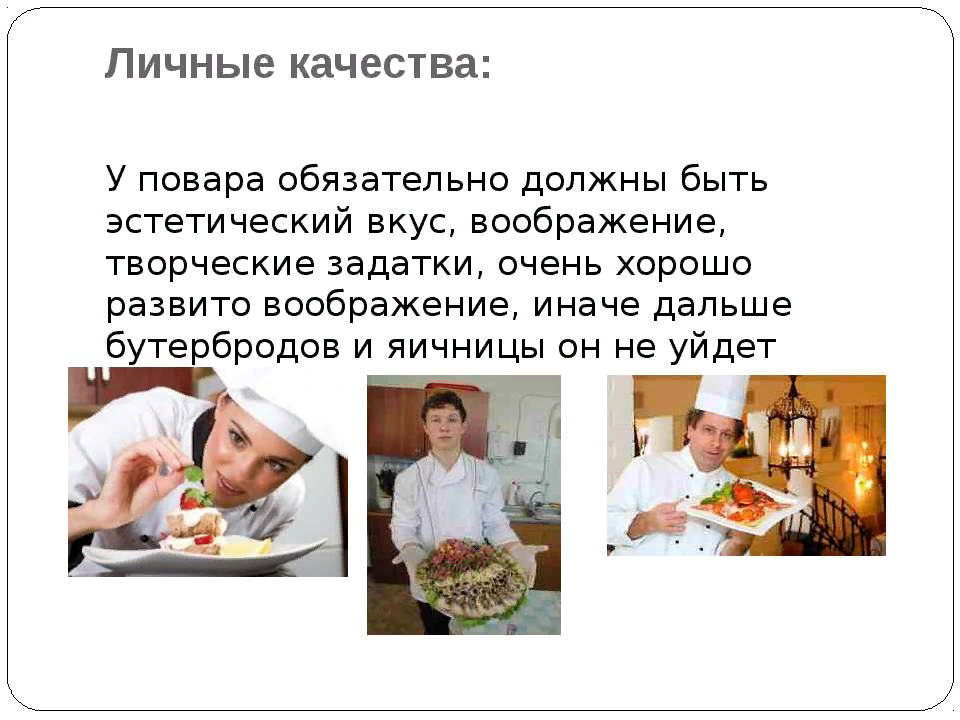 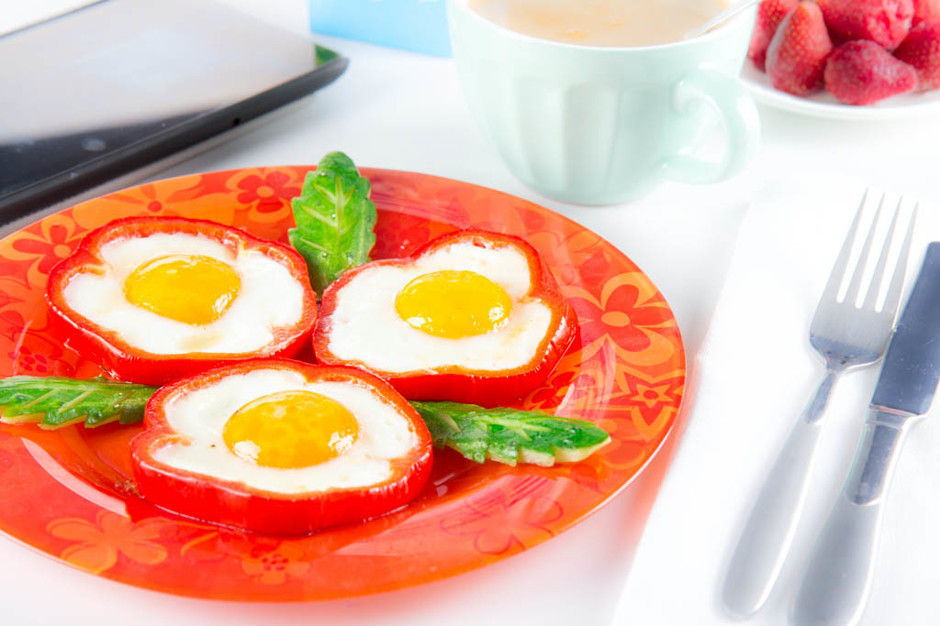 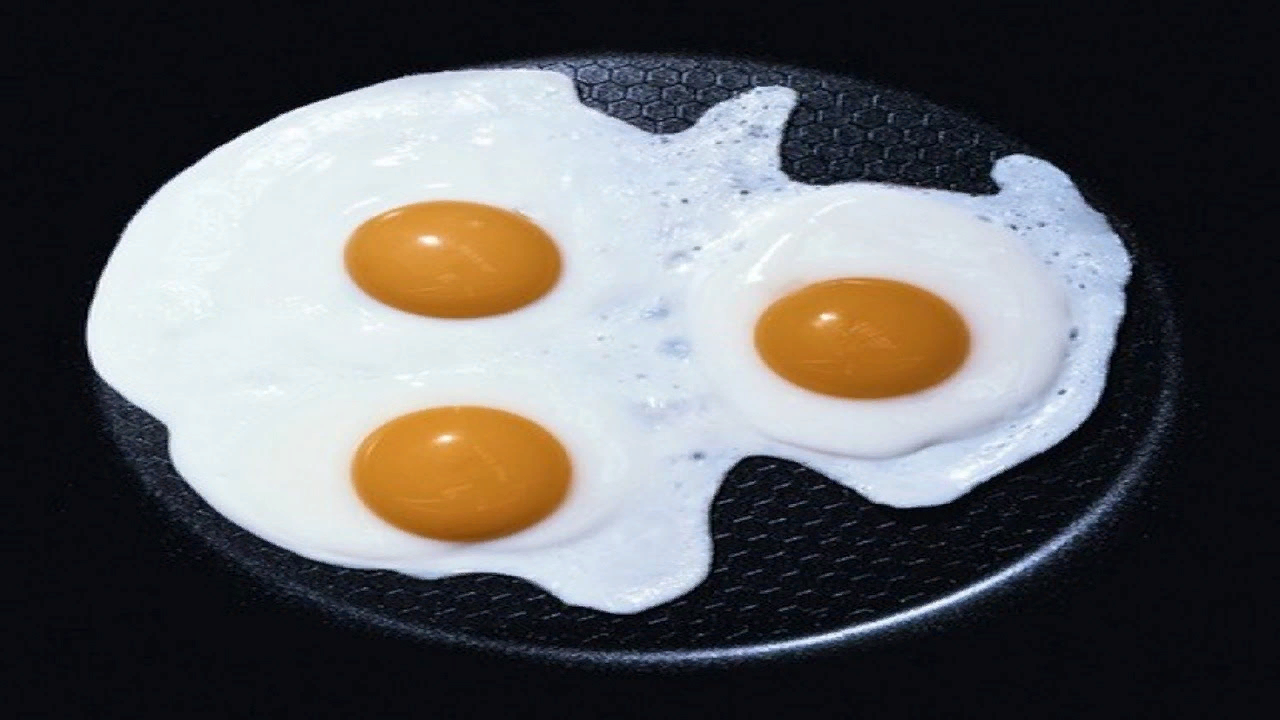